CONJUNTO 2
6º ano
Discourse Genres
Unit 5
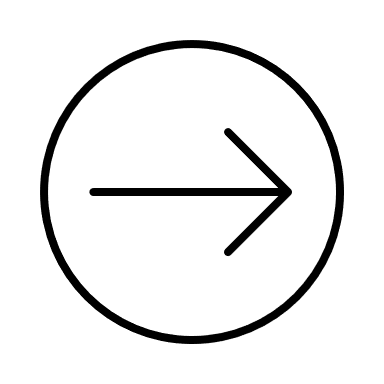 Unit 5
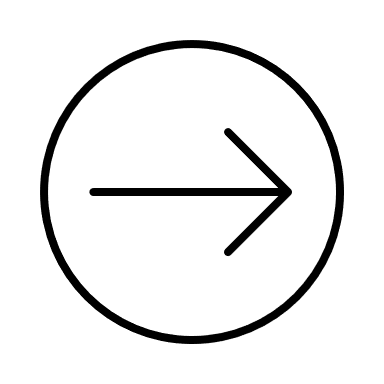 Unit 5
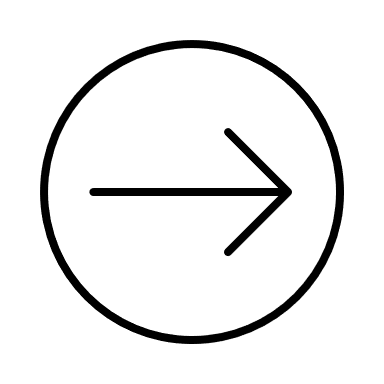 Language Topics
Simple Present
Unit 5
O simple present é usado para descrever ações habituais, rotinas e fatos.

I take the bus everyday at 7am. 
He drinks coffee at breakfast. 
Water boils at 100° C.
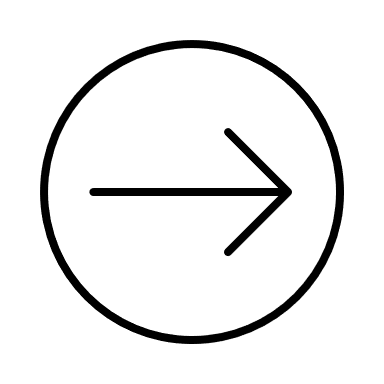 Afirmativa
Aos verbos acrescentamos -s quando o sujeito é he/she/it, levando-se em consideração a ortografia. Compare: 

I kiss		He kisses
You fix		She fixes
They watch	He watches
I go		He goes
You study	She studies
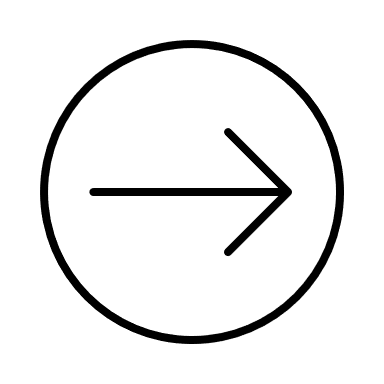 Negativa
Para formar a negativa, usa-se o verbo auxiliar do. Para he/she/it, o verbo auxiliar que recebe o -s. Veja:

I do not/don’t swim.
They do not/don’t run in the morning.
She does not/doesn’t drink coffee.
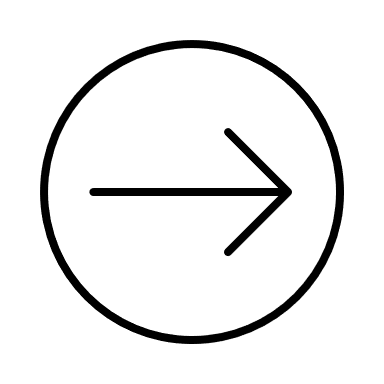 Interrogativa
Para formar a negativa, usa-se o verbo auxiliar do antes do sujeito. Para he/she/it, o verbo auxiliar que recebe o -s. Veja:

Do you like sports?		  Yes, I do. / No, I don’t.
Do they run on the weekends?	  Yes, they do. / No, they don’t.
Does he swim?			  Yes, he does. / No, he doesn’t.
Unit 5
Adverbs of Frequency
Adverbs of frequency são utilizados para indicar com que frequência uma determinada ação ocorre.

Always			He always arrives on time.
Usually/Regularly	I usually/regularly go for a run in the morning.
Often			They often visit their grandparents. 
Sometimes		I sometimes forget my keys.
Rarely/Seldom		He rarely/seldom watches TV.
Never			I never drink coffee.